MEDIDAS DE JUSTICIA Y REPARACIÓN
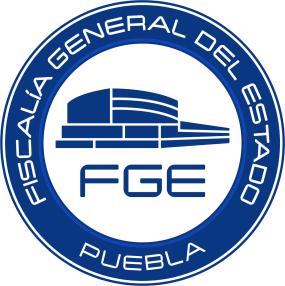 Medida XI. Capacitar a las y los servidores públicos, en materia de prevención, sanción y erradicación de la trata de personas con especial énfasis en la cometida contra las mujeres y niñas, con la finalidad de sensibilizarlos sobre la problemática y alcances de los tipos contenidos en la Ley en la materia; dotarlos de herramientas para cumplir con sus obligaciones relacionadas a brindar información y ser garantes de los derechos humanos, y promover la investigación científica y el intercambio de experiencias entre las autoridades involucradas, a fin de logar la atención integral (física, psicológicas y social) a las víctimas de estos delitos.